A, B, C…
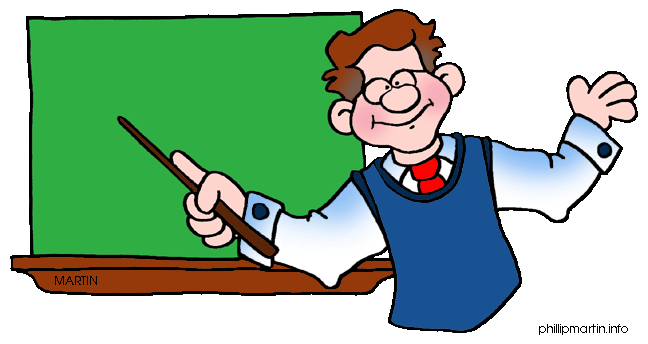 A, B, C…
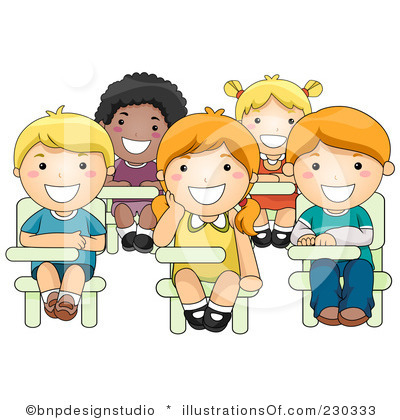 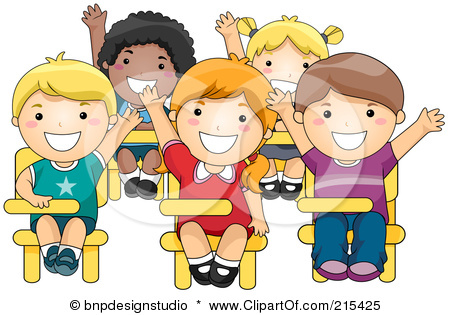 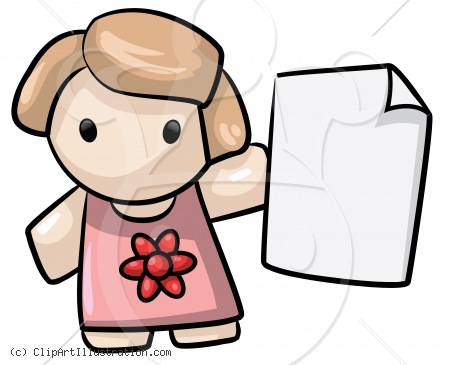 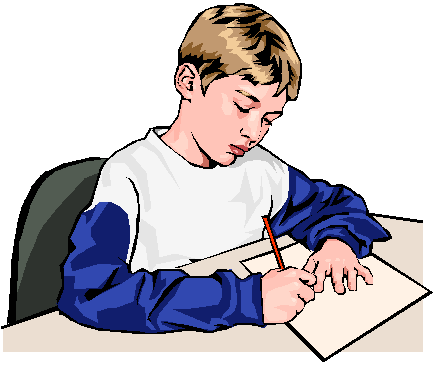 Name:  Johann Schmidt
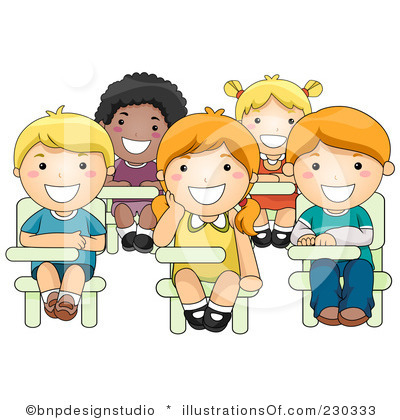 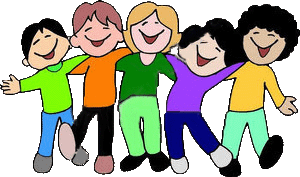 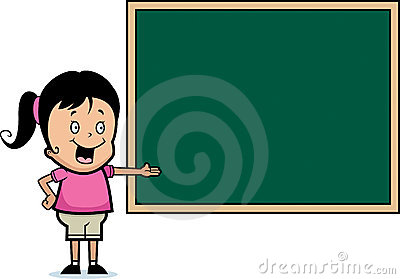 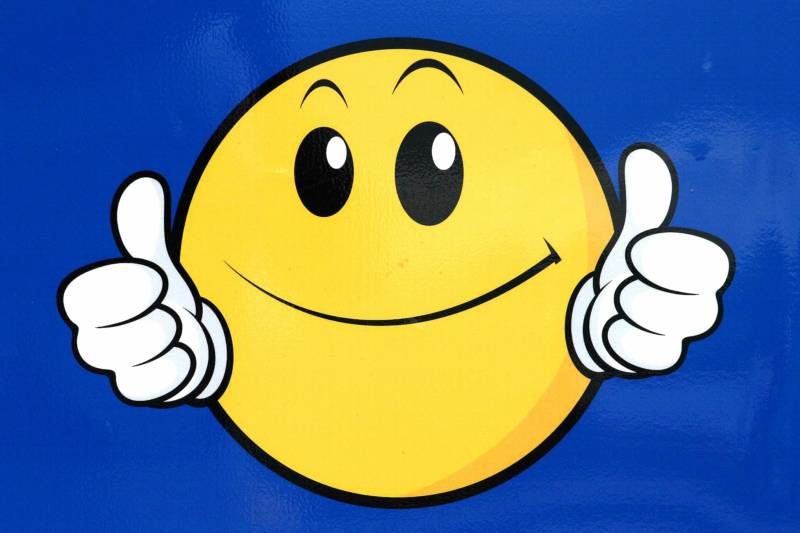 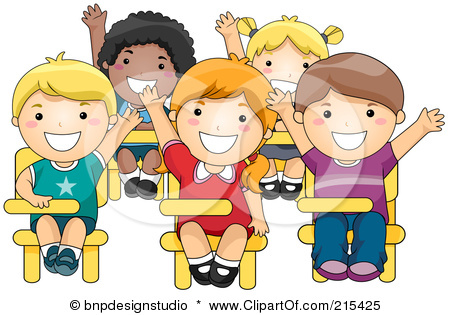 A,B,C …
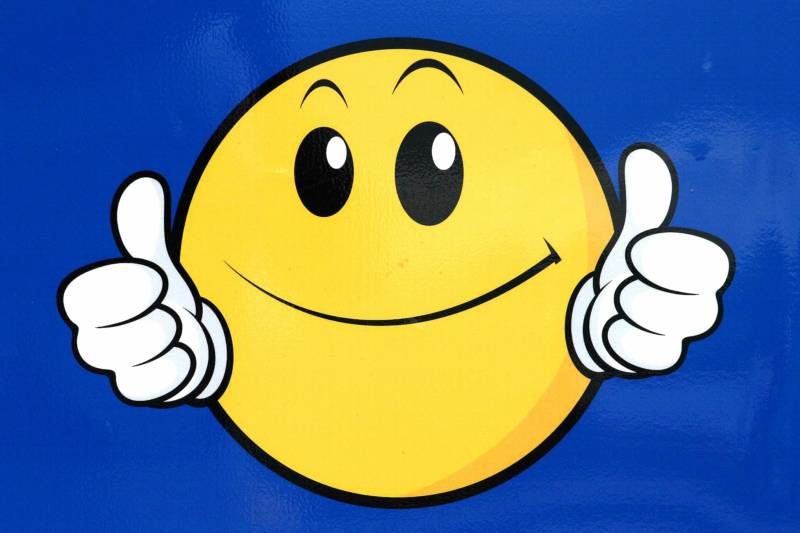 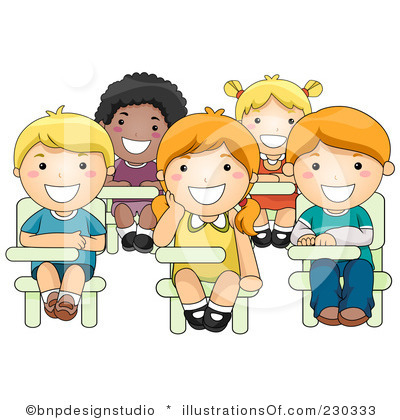 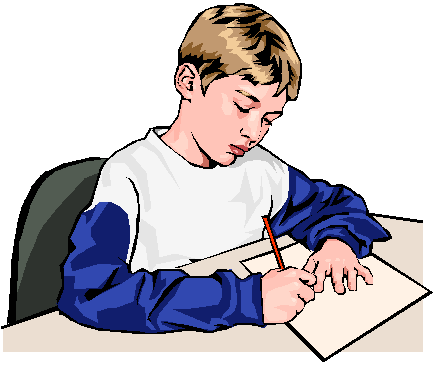 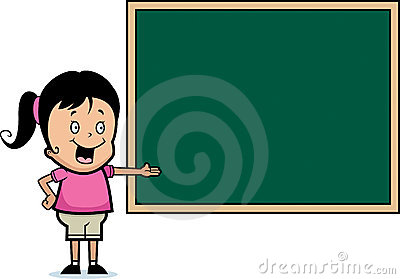 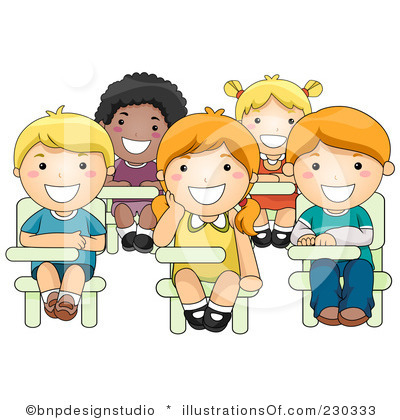 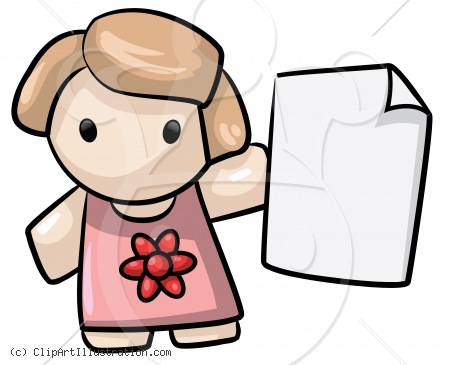